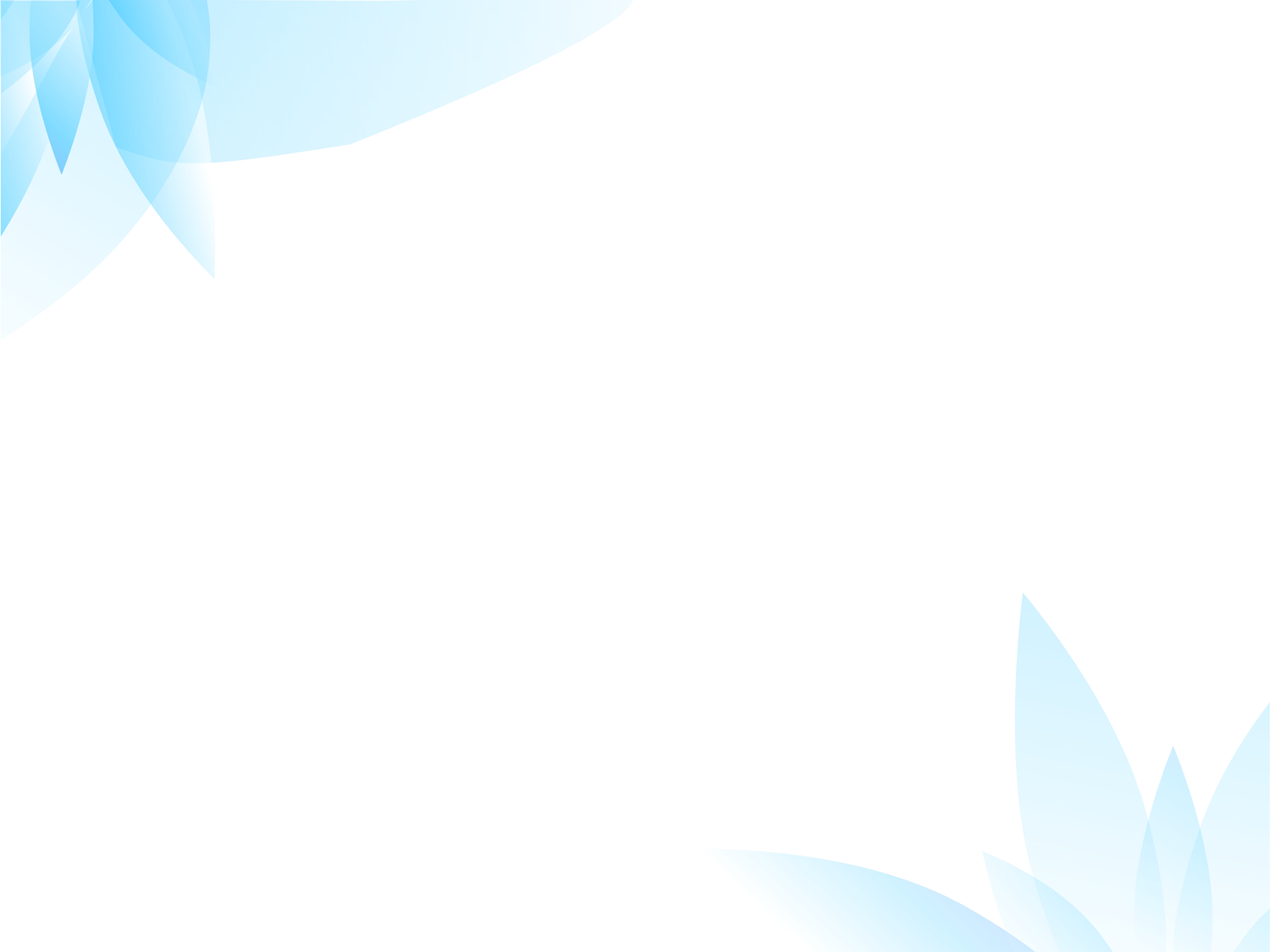 МЕДИЦИНСКИ УНИВЕРСИТЕТ - ВАРНАФАКУЛТЕТ ПО ОБЩЕСТВЕНО ЗДРАВЕОПАЗВАНЕ КАТЕДРА „ЗДРАВНИ ГРИЖИ“УС „Управление на здравните грижи и логопедия“сп. „Управление на здравните грижи“АНАЛИЗ НА РЕЗУЛТАТИОТ АНКЕТНО ПРОУЧВАНЕ НА МНЕНИЕТО НА РАБОТОДАТЕЛИ и ПОТРЕБИТЕЛИТЕ НА КАДРИ ОТ МУ – ВАРНАНА УЧЕБНАТА 2017/2018
ВИД НА ЛЕЧЕБНОТО ЗАВЕДЕНИЕ
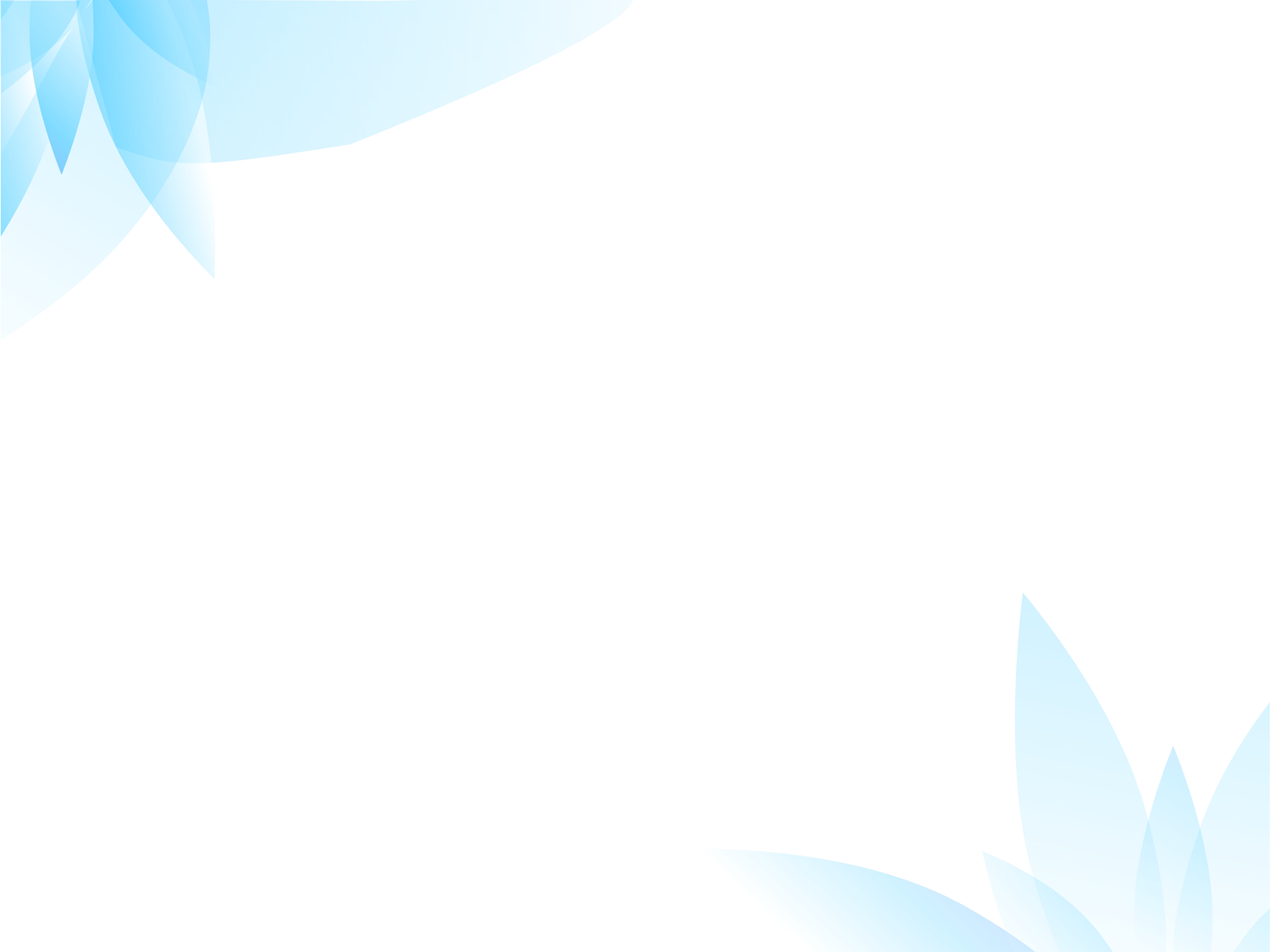 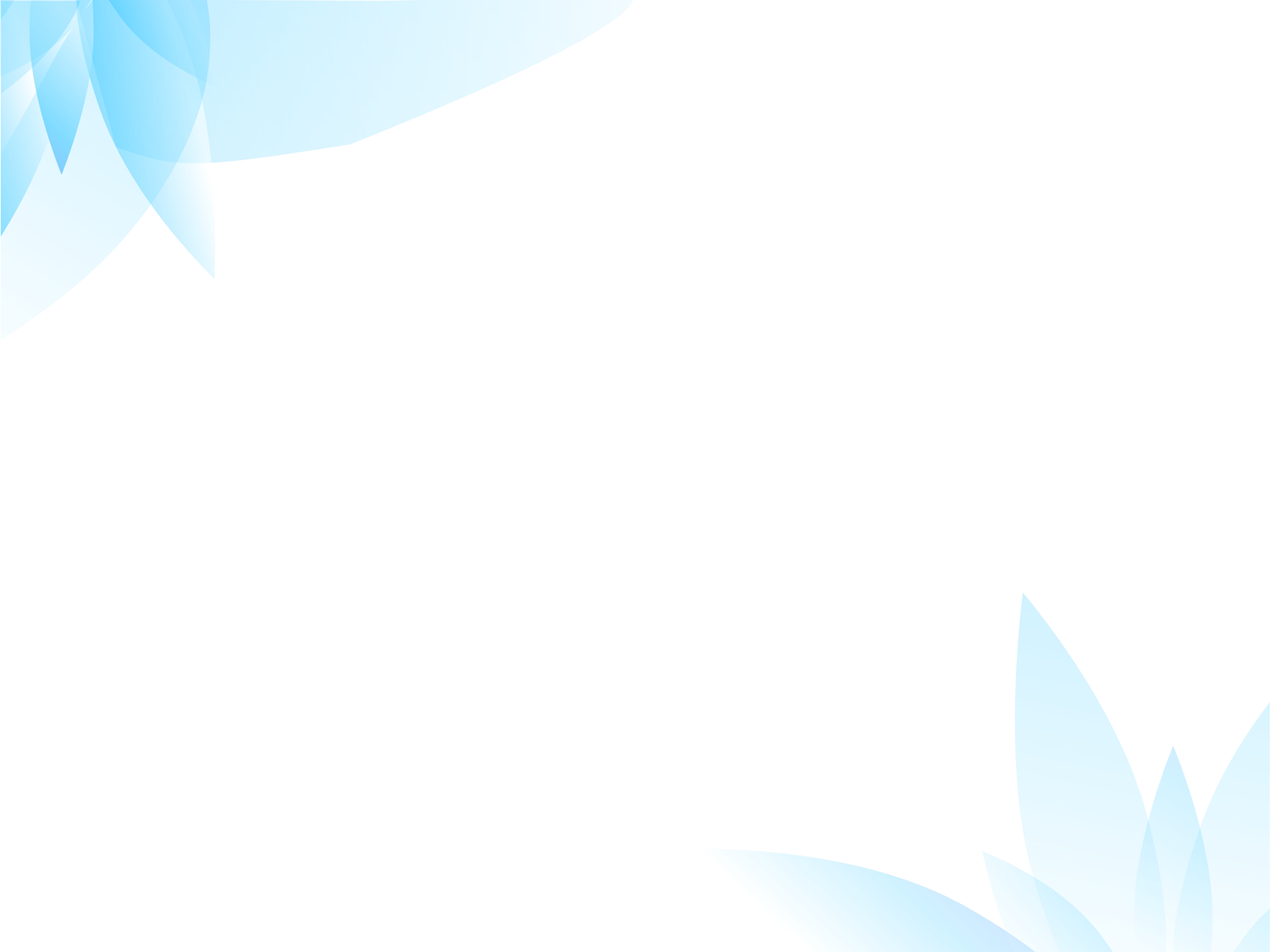 ОЦЕНКА НА КАЧЕСТВАТА НА ВЪЗПИТАНИЦИТЕ НА МУ-ВАРНА
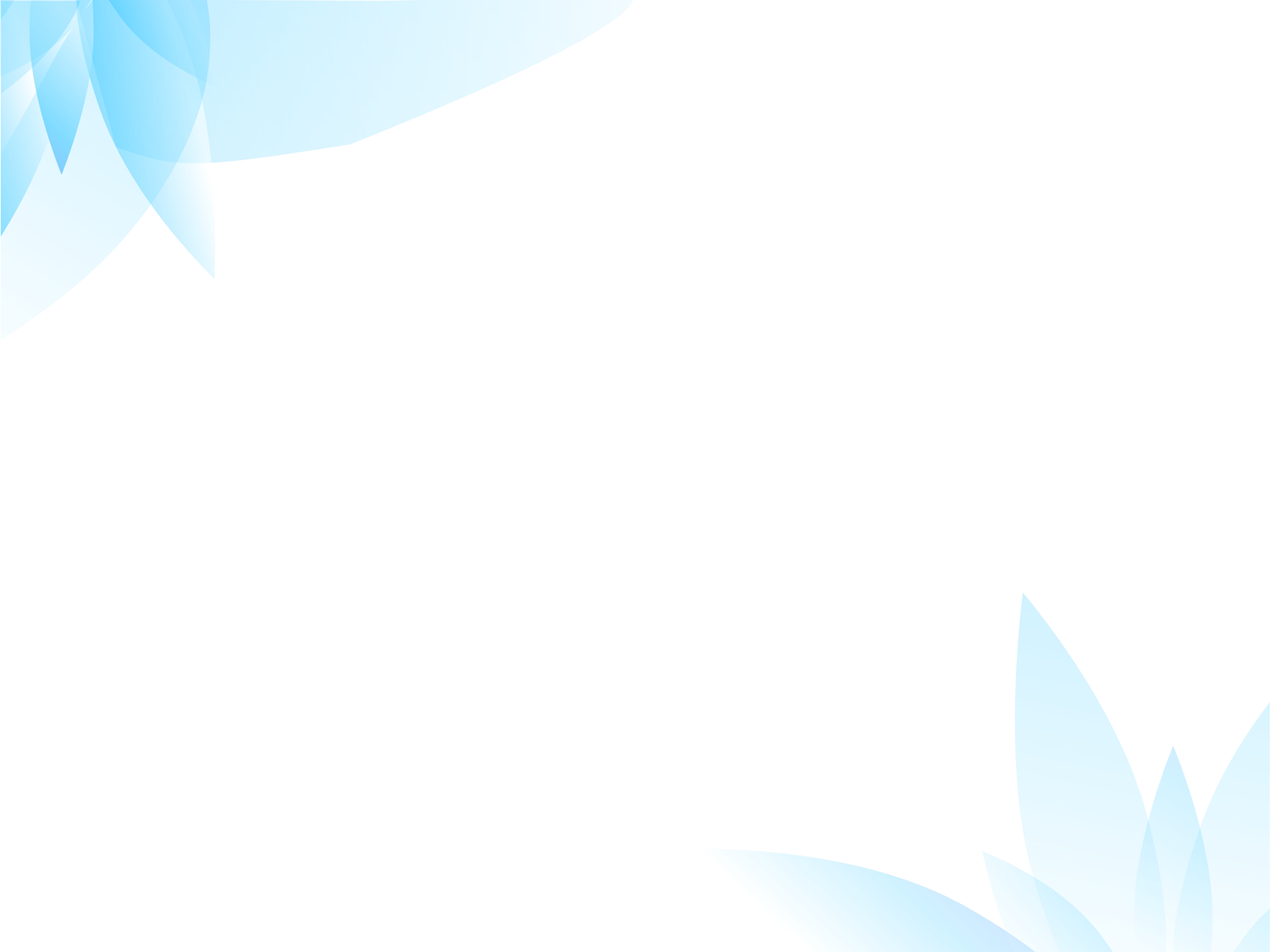 ОЦЕНКА НА АКАДЕМИЧНАТА ПОДГОТОВКА НА СТУДЕНТИТЕ ОТ МУ- ВАРНА
НИВО НА УДОВЛЕТВОРЕНОСТ ОТ РАБОТАТА НА ВЪЗПИТАНИЦИТЕ НА МУ- ВАРНА
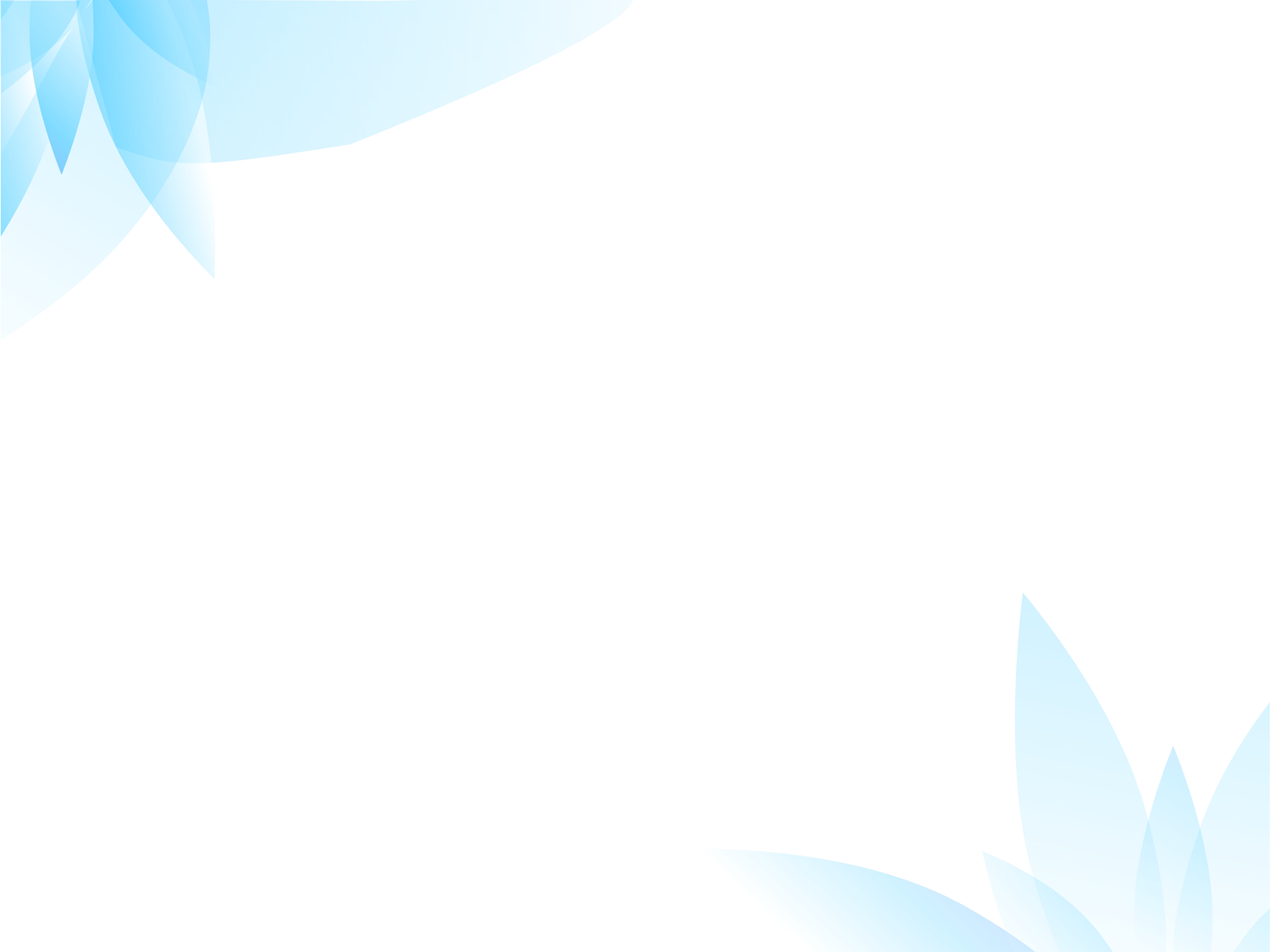 ИЗИСКВАНИЯ НА ЗДРАВНОТО ЗАВЕДЕНИЕ ЗА ПРИТЕЖАВАНИ КАЧЕСТВА НА МЛАДИ СПЕЦИАЛИСТИ ПО „УПРАВЛЕНИЕ НА ЗДРАВНИТЕ ГРИЖИ
В най-голяма степен са определени следните управленски качества
Колегиалност
Адаптивност
Работа в екип
Вземане на решения